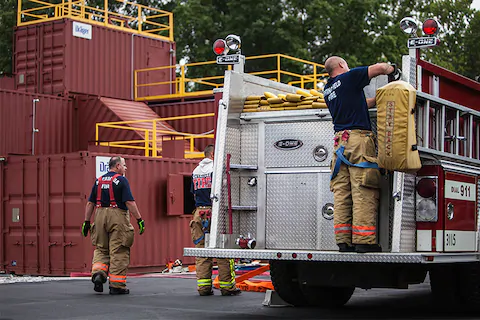 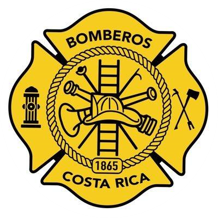 LIVE FIRE TRAINING STRUCTURE
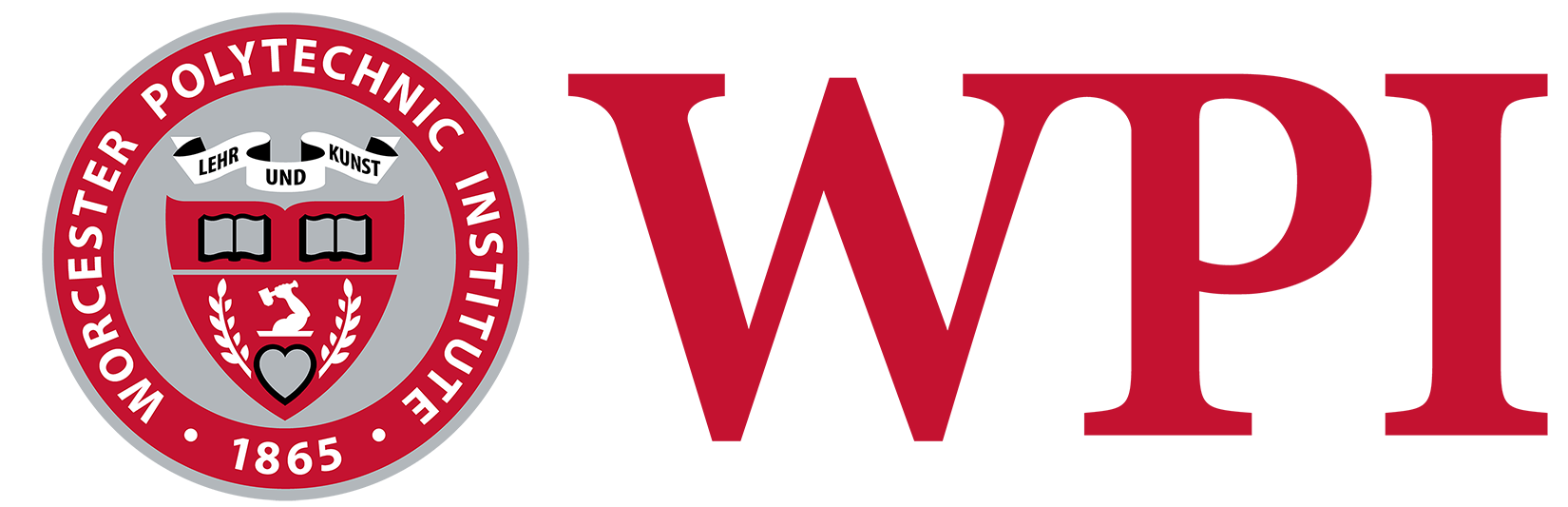 El Cuerpo de Bomberos de Costa Rica

Hannah Borges, Ava Schlesinger, Liam Spence, Connor Sullivan
[1]
TEAM MEMBERS
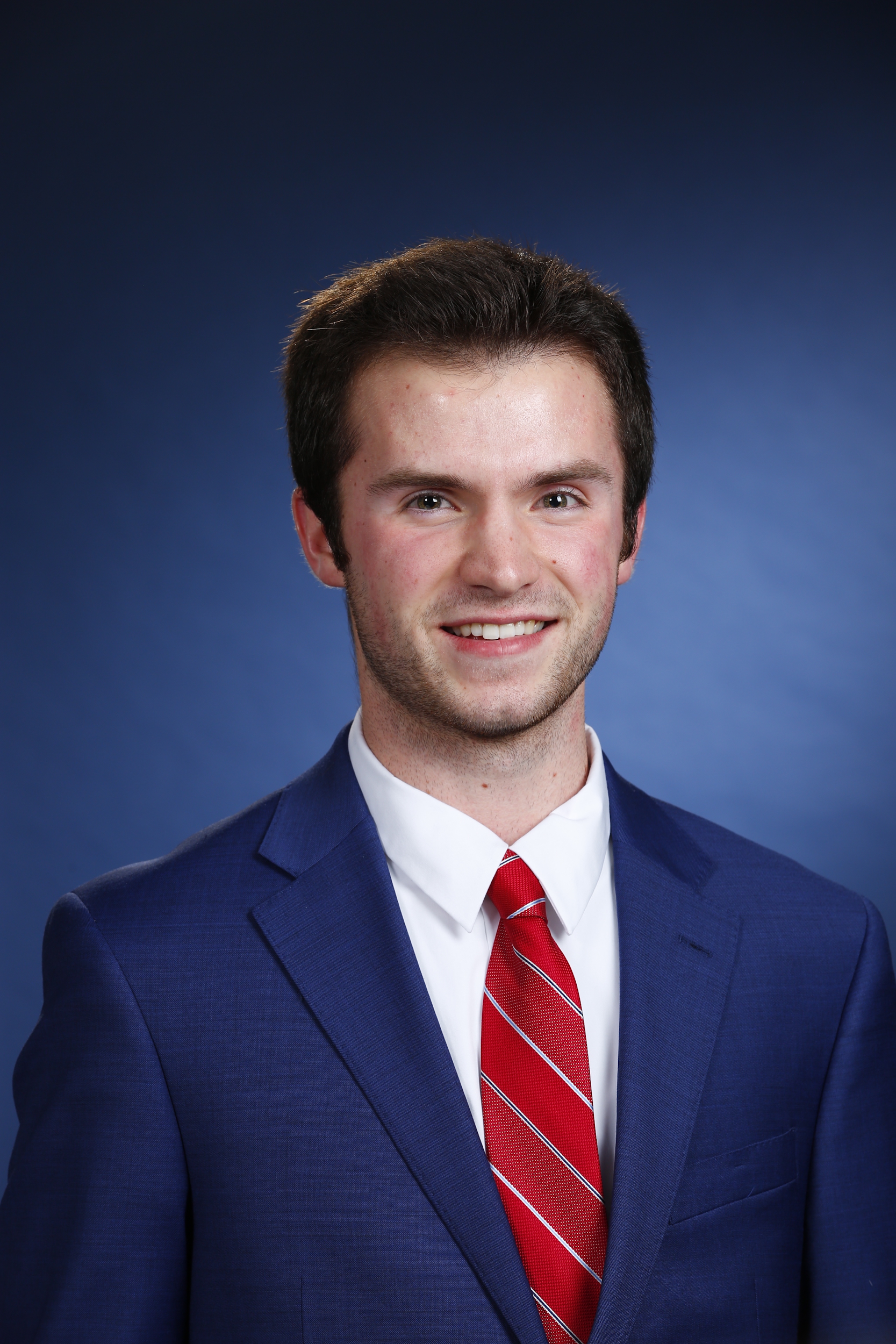 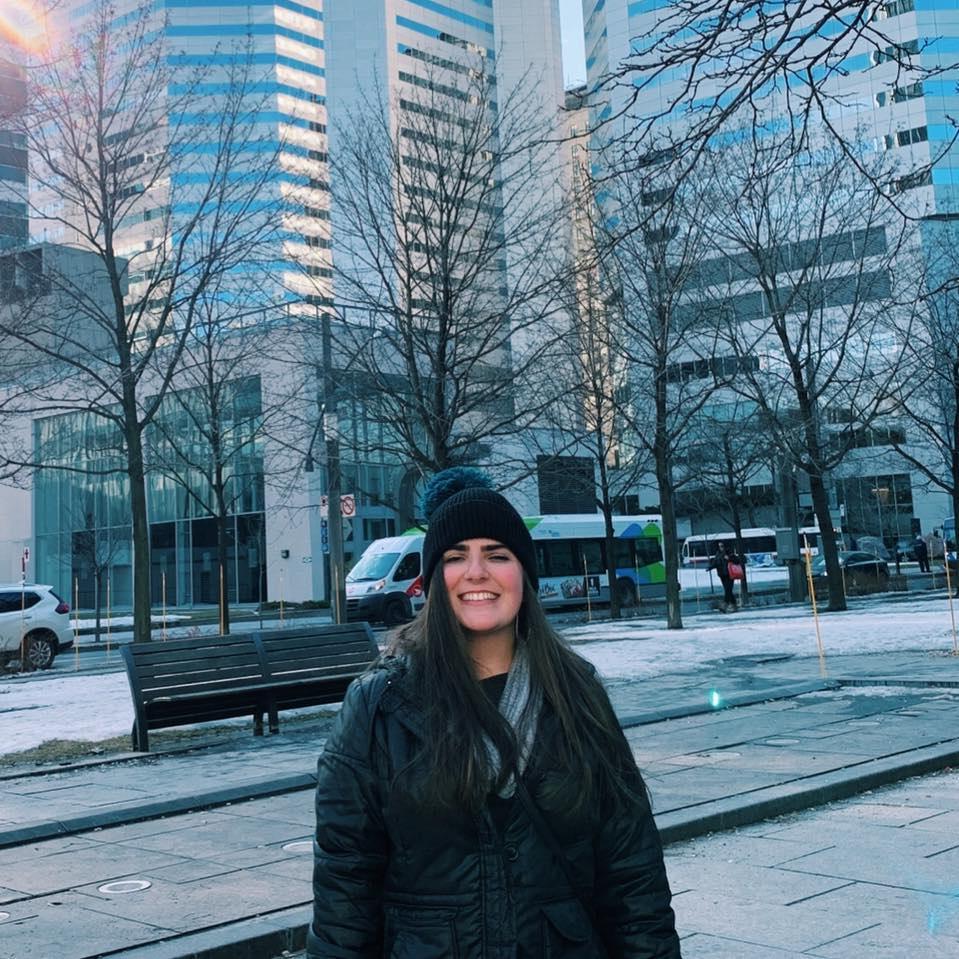 Hannah Borges
Liam Spence
Biomedical Engineering
Mechanical Engineering
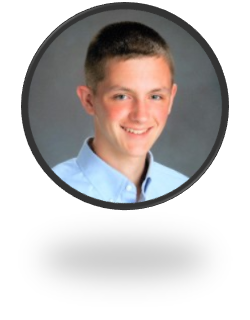 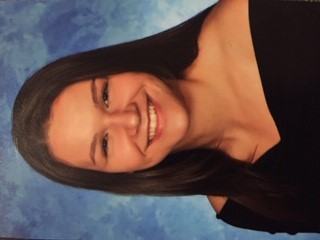 Ava Schlesinger
Connor Sullivan
Mechanical Engineering
Civil       Engineering
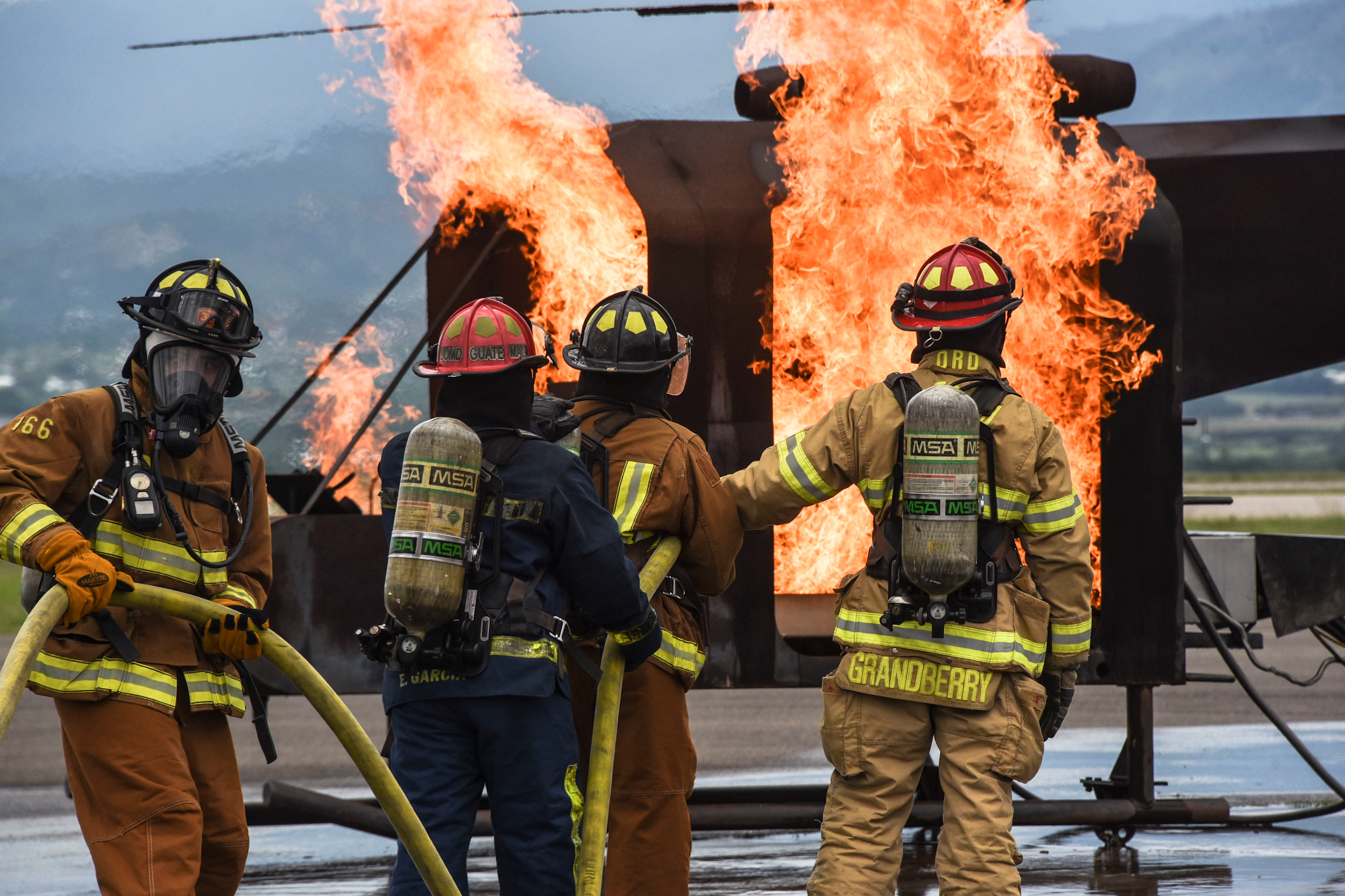 PROJECT GOAL
The goal of our project was to investigate and define the elements needed to design a live fire training structure on the Bomberos’ training ground. We focused on maintaining high levels of safety with respect to feasibility to ensure that the training structure was well-received by the Bomberos.
[2]
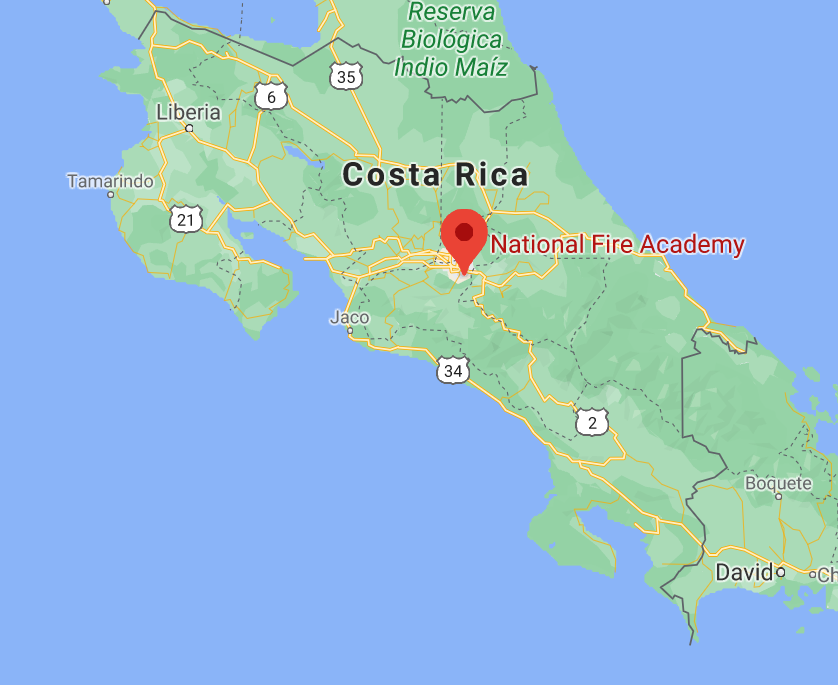 SAN JOSÉ,
COSTA RICA
Dry season occurs between November and April;
Greater Metropolitan Area (GAM) accounts for 4% of Costa Rica’s land;
More than 50% of country’s population lives in the GAM;
[3]
WHO ARE THE BOMBEROS?
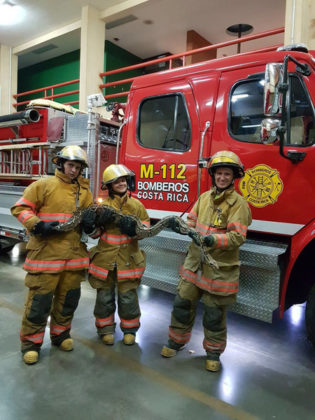 Organization responsible for controlling fires and maintaining the safety of Costa Rican citizens;
Trained at the National Fire Academy;
Requested a design for a new fire training tower.
[4]
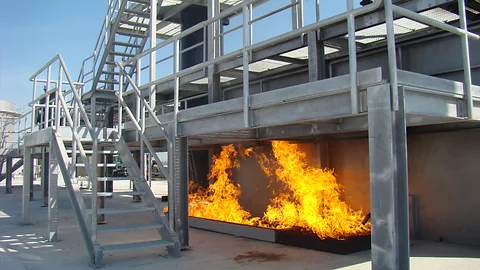 FIRE TRAINING STRUCTURES
A decrease in fire incidents led to the necessity of fire simulators.
To be prepared for real situations, firefighters need hands-on skills development.
There are many different simulators that integrate modern construction models and techniques.
[5]
OBJECTIVE 2
OBJECTIVE 4
Research of Fire Protection code
Establish set of requirements
TIMELINE
OBJECTIVE 1
OBJECTIVE 3
OBJECTIVE 5
Background research of training structures
Interviews with fire professionals
Modeling and design of tower
OBJECTIVE 2
OBJECTIVE 4
Research of Fire Protection code
Establish set of requirements
TIMELINE
OBJECTIVE 1
OBJECTIVE 3
OBJECTIVE 5
Background research of training structures
Interviews with fire professionals
Modeling and design of tower
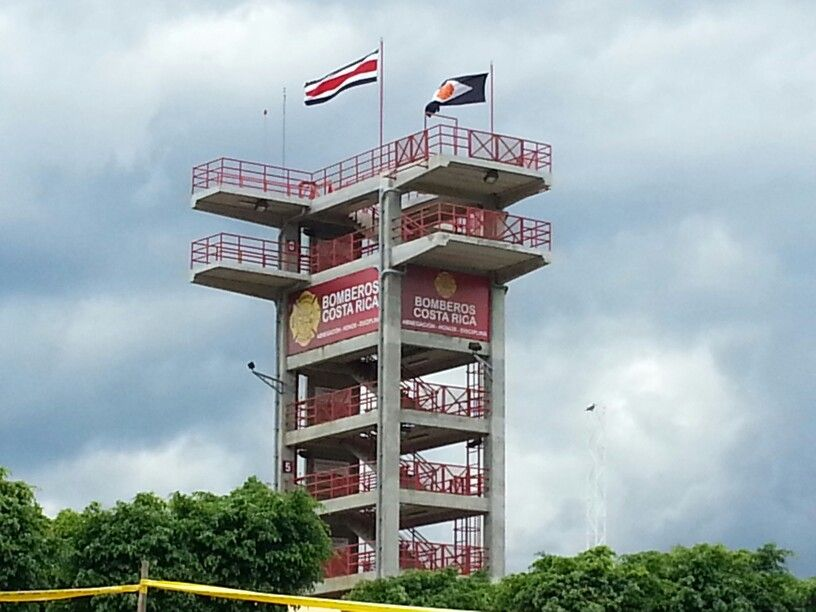 Current Tower
Open-air
Rappelling exercises
Training with hoses on stairwells
Not compatible for conducting live fire evolutions
[6]
[Speaker Notes: .]
Obscure vision
Carry unconscious victims
Search and Rescue
NFPA 1001
Ascend and descend fixed-rope systems
Place, mount and dismount ladders
Rope Rescue and Laddering
Any evolution conducted in a burn room
Live-Fire
01
02
BELOW-GRADE BASEMENT
ENCLOSED  STAIRWELL
Separate from the main body of the structure.
Practice basement fire evolutions.
ORIGINAL REQUESTS
03
04
WATER COLLECTION
LIQUID PETROLEUM GAS
Reuse water in future  training exercises.
Fuel system for interior fires.
OPTION 1
OPTION 2
OPTION 3
enclosed
Full basement
No live-fire
Half below-grade
Live-fire
BASEMENT
Separate stairwell,
windows and live-fire
Separate stairwell
enclosed, no fire
STAIRWELL
NFPA COMPLIANT OPTIONS
FUEL SYSTEM
Wooden pallets & hay
Propane
LPG
WATER COLLECTION
Interior collection system
Exterior drain system
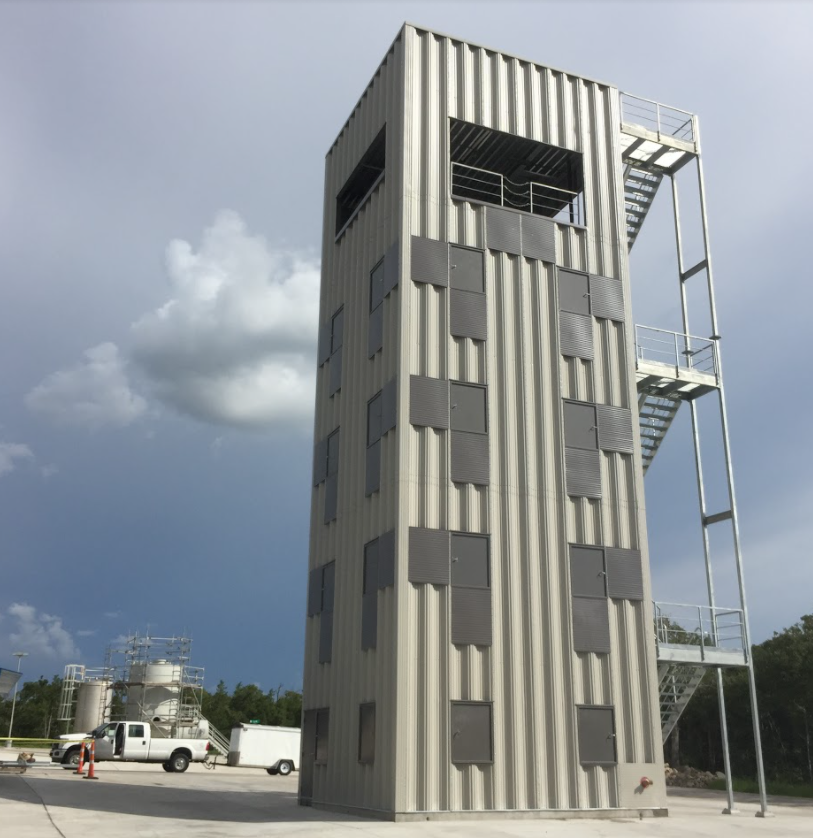 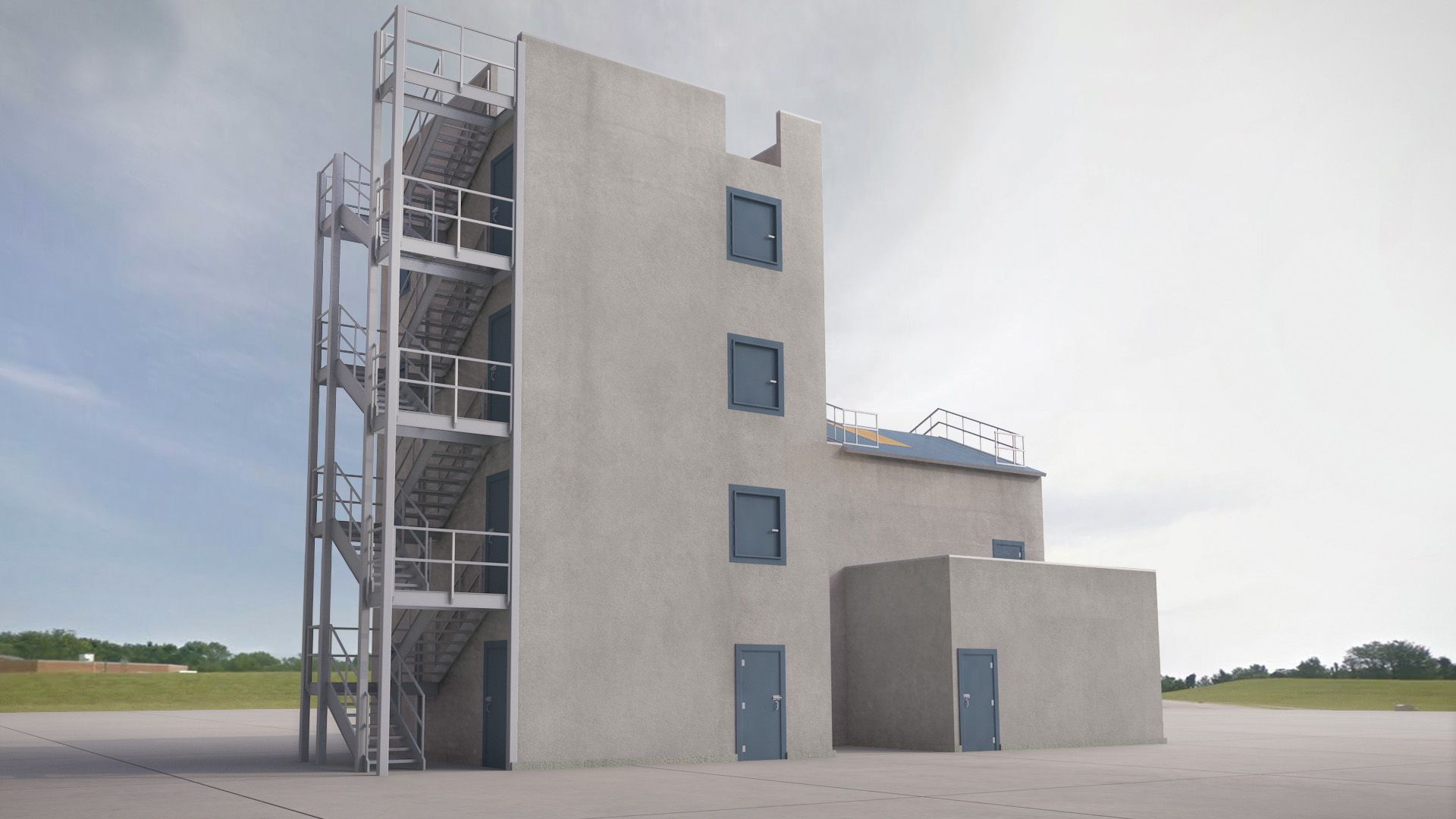 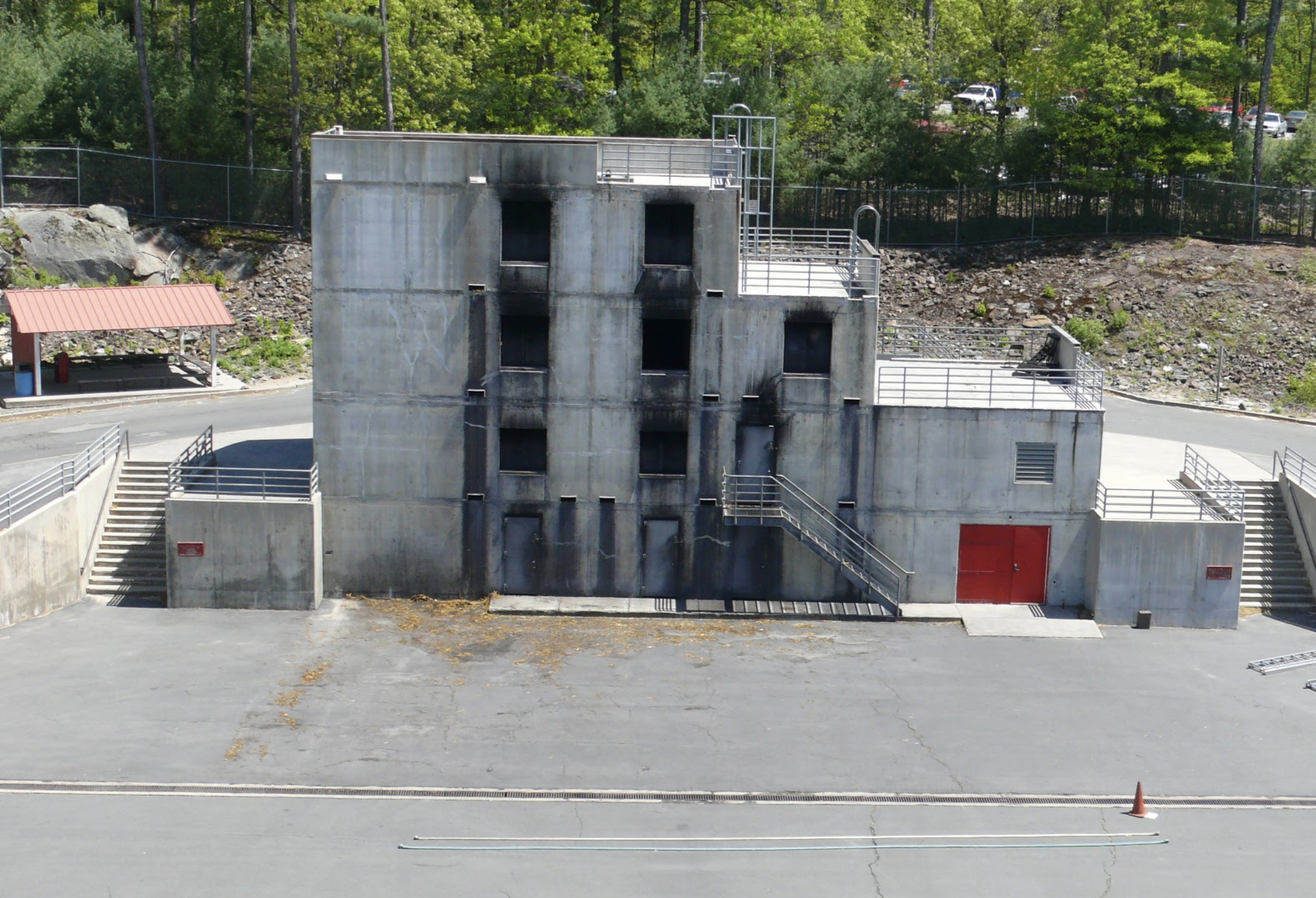 DIFFERENT TOWER DESIGNS
[7]
[9]
[8]
TOWER A
TOWER B
TOWER C
Concrete Structure
LPG Gas
Half-Basement
Footprint of 64 m2
Steel Structure
No Fires in Basement
Full Basement
Footprint of 36 m2
Concrete Structure
Wooden Pallets and Hay
No Basement
Footprint > 150 m2
PUGH MATRIX
LPG
Stairwell
Basement
OUR  FINAL RECOMMENDATIONS
Cleaner fuel with easier control.
Enclosed staircase with no real fire.
Half-basement is safer and complies with NFPA code.
Concrete
Ventilation
Thermal Imaging
More resistant to fire over time in comparison to steel.
Handheld equipment carried by firefighters.
Ventilation system with fans to monitor smoke levels.
Floor Plans Iterations
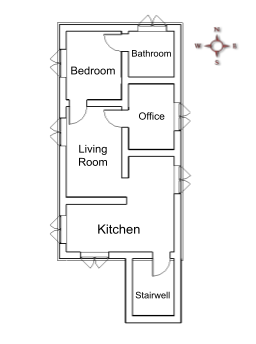 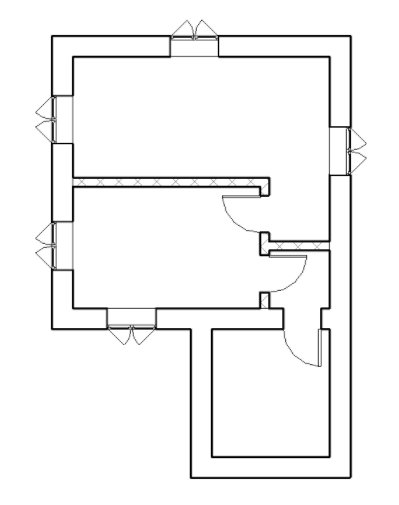 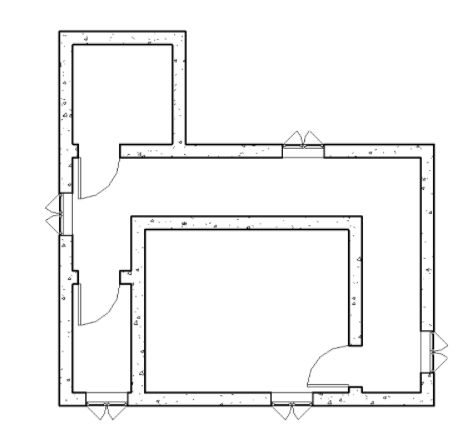 [Speaker Notes: Ava]
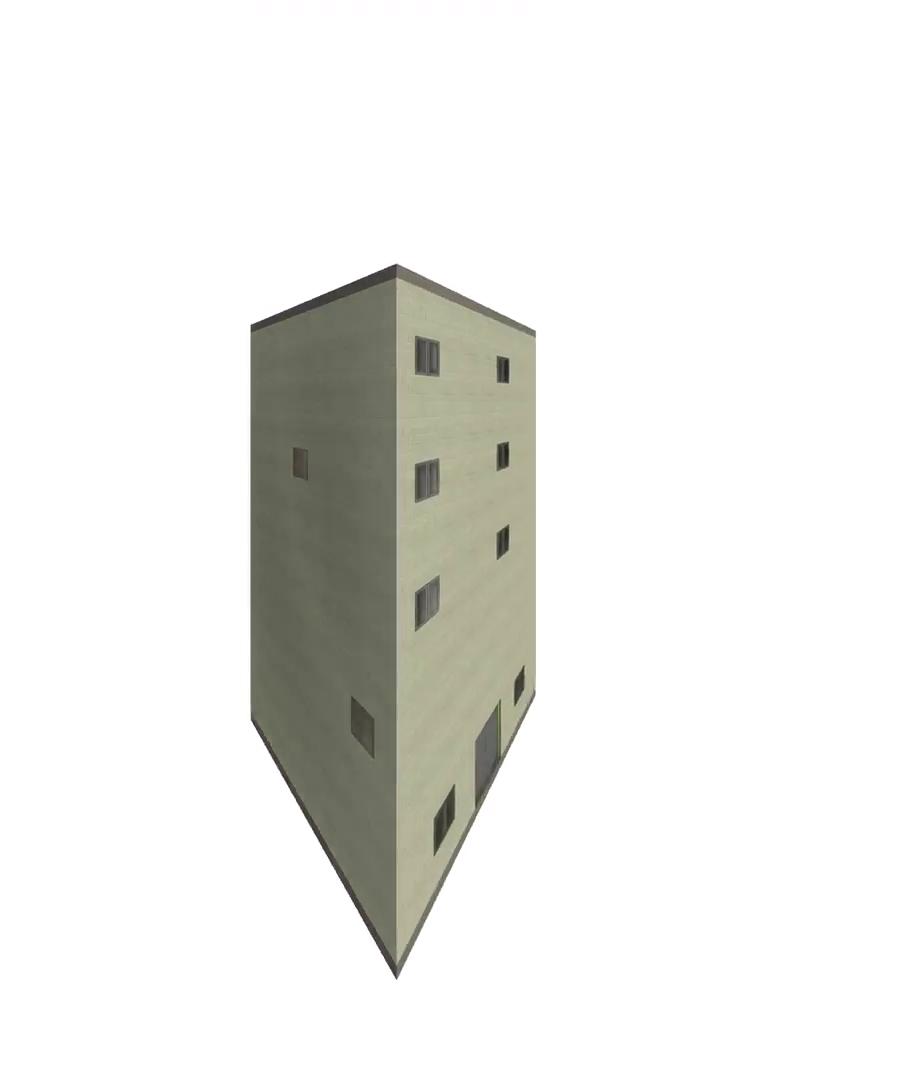 Revit Model
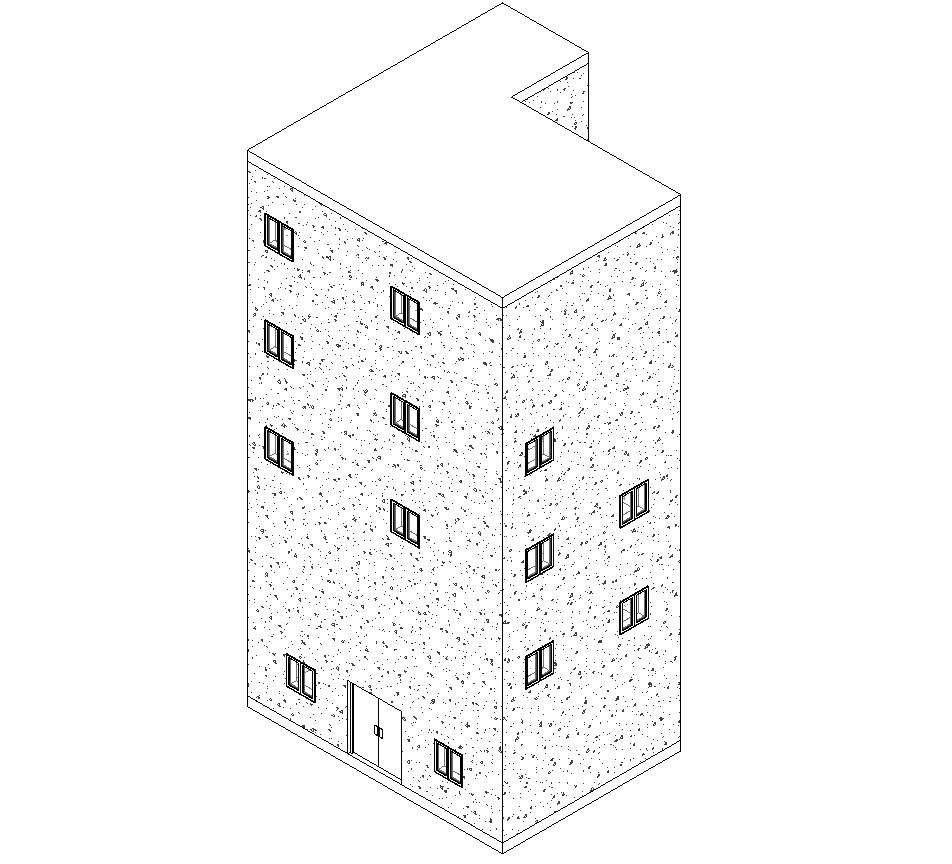 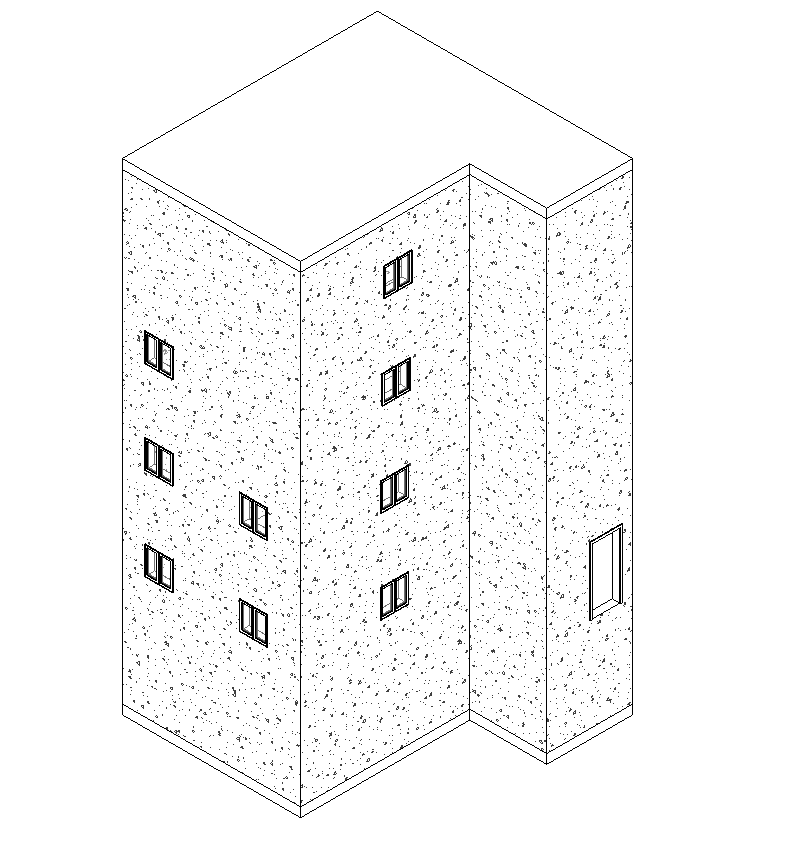 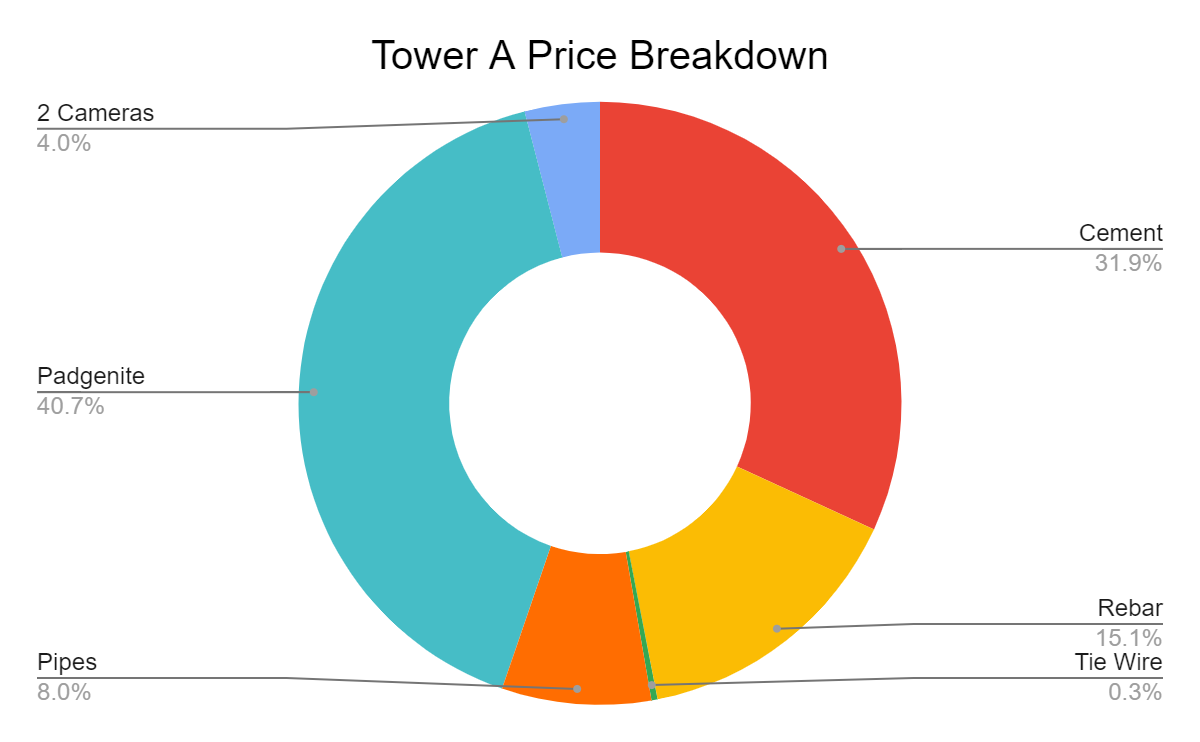 COST SUMMARY
FUTURE WORK
WATER FILTRATION
AIR FILTRATION
In addition to water collection system, integrate previous IQP filtration system.
Due to the high cost of HEPA filters, we recommend future research on a more cost-effective filtration.
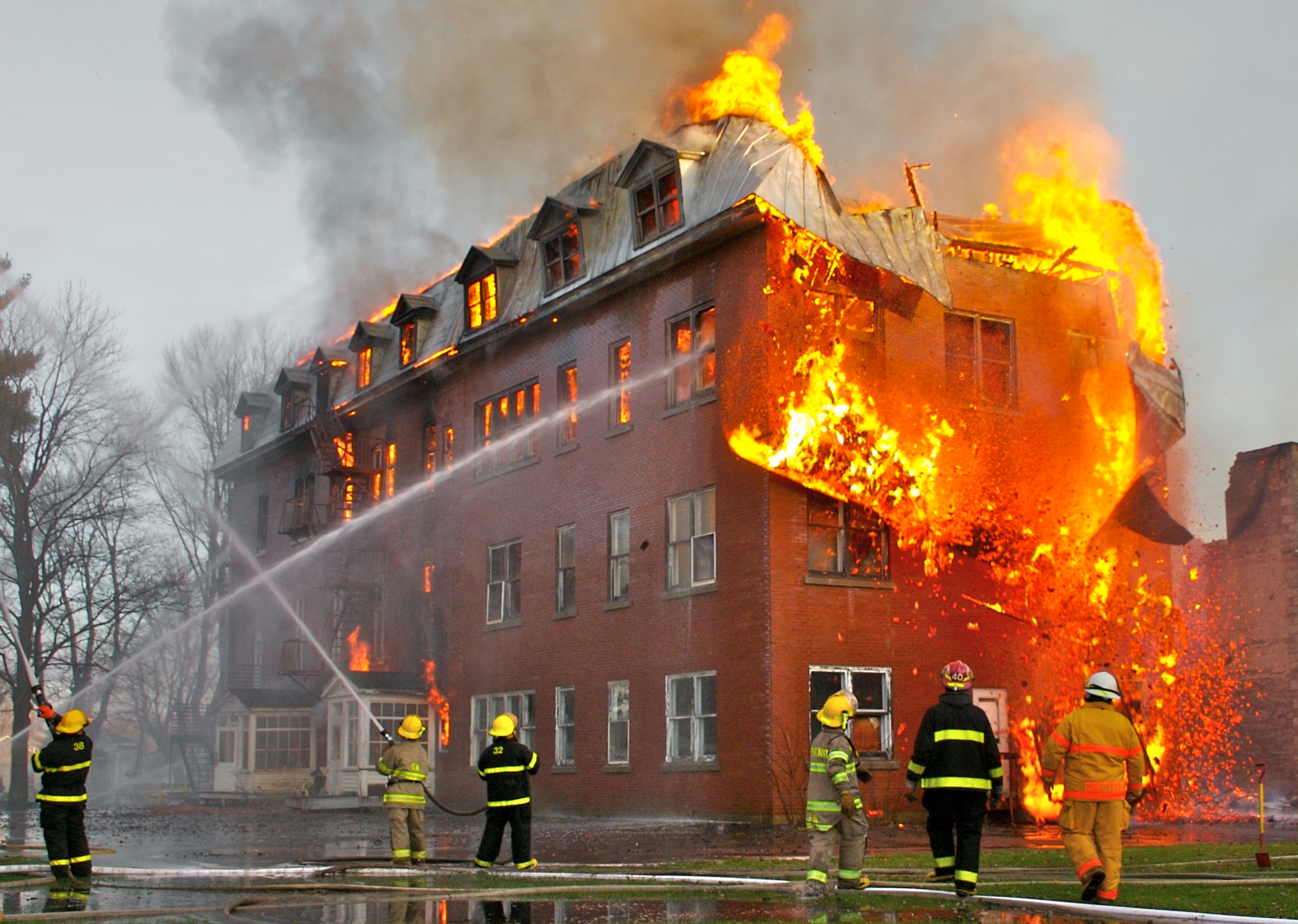 Questions?
Thank you to our sponsors and advisors for helping us with this project!
[10]
REFERENCES
Boie, T., Muenchow, K., Vangos, T., & Vodola, K. (2018). Designing a Sustainable Water Supply Network for El Cuerpo de Bomberos Training Practices. Worcester; Worcester Polytechnic Institute. 
Ciolfi, J., Nippert, K., Picho, K., Spalding, L. (2020). Exploration of A Robot Development Program for the Costa Rican Fire Department. Worcester; Worcester Polytechnic Institute.
Mason, Mike. (2006, July 10). Live Fire Training - Part 2. Firehouse. https://www.firehouse.com/operations-training/article/10505079/live-fire-training-part-2 
National Fire Protection Association. (2021). NFPA: Overview. https://www.nfpa.org/overview 
O’Donnell, R. (2015) Global Trends in Fire Training Facilities. Firehouse. https://www.firehouse.com/home/article/12092033/firefighter-training-trends-in-fire-training-facilities-around-the-world 
Spell, J. (2020, October 19). A firefighter’s guide to fireground search and rescue- part 2. FireRescue1. https://www.firerescue1.com/fire-products/rescue-equipment/articles/a-firefighters-guide-to-fireground-search-and-rescue-part-2-TRLszcH6HvQpBhlJ/ 
www.mrrabbit.cr. (2020). Bomberos Costa Rica. http://www.bomberos.go.cr/.
IMAGE REFERENCES
https://www.draeger.com/Library/Media/containerized-live-fire-training-system-prepare-to-train-3-2-d-9083-2016.jpg?imwidth=480
https://media.defense.gov/2019/Aug/28/2002176592/-1/-1/0/190821-O-VI420-0216C.JPG 
https://www.google.com/maps/place/National+Fire+Academy/@10.2457299,-84.2867847,7.79z/data=!4m5!3m4!1s0x8fa0e3b309439e9d:0x22e5358dbedfb05d!8m2!3d9.8963261!4d-84.0448266 
http://www.usexpatcostarica.com/wp-content/uploads/2017/04/Fire-Department-315x420.jpeg 
http://www.asoquemcr.com/project03.html 
https://www.pinterest.com/pin/320459329706116951/ 
MA Firefighting Academy. (n.d.) Burn Building. 
WHP Trainingtowers. (2015) Custom 1st Alarm - Four Story Rope Tower.
https://www.pinterest.de/pin/299489443970081516/
https://upload.wikimedia.org/wikipedia/commons/8/8f/Fire_inside_an_abandoned_convent_in_Massueville%2C_Quebec%2C_Canada.jpg
REFERENCES